Economia do DesenvolvimentoPolítica Económica como Política Social, Política Social como Política EconómicaCarlos Nuno Castel-BrancoProfessor Catedrático Convidadocnbranco@iseg.ulisboa.pt | carlos.castelbranco@gmail.com 16-11-2022
Licenciatura em Economia
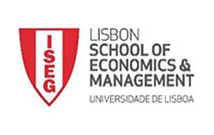 Estrutura da aula
Política económica e política social
Agentes
A relação entre ambas
Política económica e política social
Política Económica
Política Social
Agentes/instituições
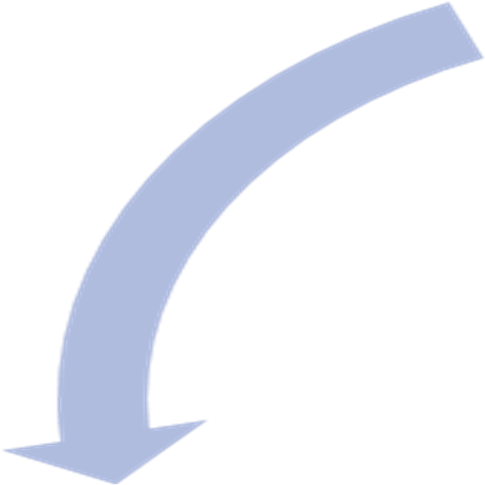 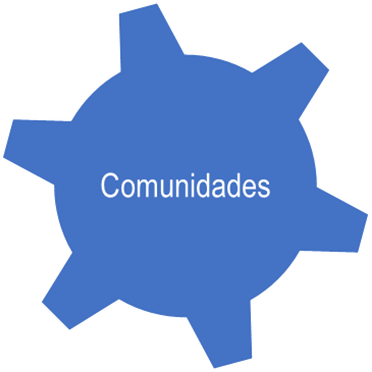 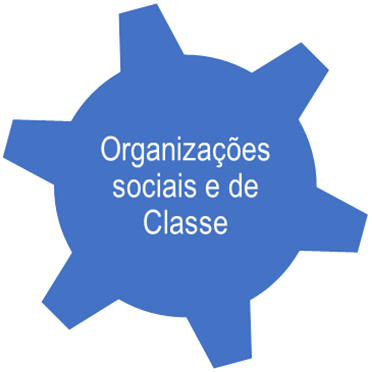 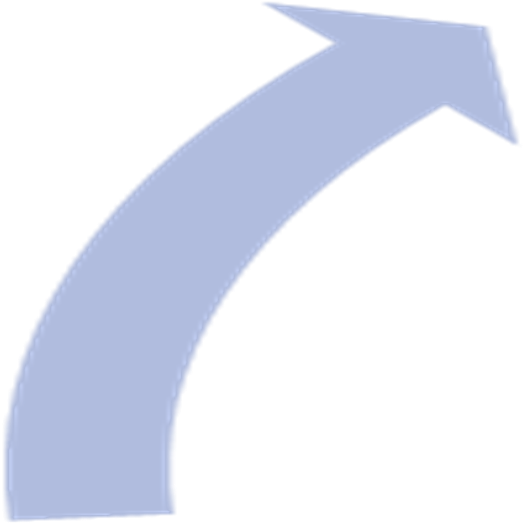 Relações entre ambas – neoliberal
Relações entre ambas – provisão de capacidades/social democracia
Relações entre ambas – dinâmicas de classe/históricas